2023 Laufer Energy SymposiumUnconventional Fuels
Vivek M Rao, PhD
Fusion and Fission Energy and Science Directorate, ORNL

March 30, 2023
Motivation
“ hybrids producing thermal energy, hydrogen, or other renewable fuels can specifically target hard to decarbonize applications in the industrial and transportation sectors, which can provide significant additional GHG reductions required to achieve a net-zero economy by 2050”
Office of Energy Efficiency and Renewable Energy
“In the U.S., there are approximately 40,000 commercial vessels and 360 commercial seaports handling every type of cargo, from people to phosphorus. There are an additional 10.5 million motorized recreational boats”
“Global emissions from all vessels account for about 3% of total GHG emissions each year; if the maritime industry was its own country, it would rank sixth on the list of largest GHG emitters globally.”
Hybrid energy systems, why?
Office of Energy Efficiency and Renewable Energy
“ competitively selected projects apply modeling, simulation, and data analysis to industrial processes and products to lower production costs and shorten the time to market. The aim is to advance future technology investments by optimizing designs, predicting performance, and reducing the number of testing cycles during development “
Why decarbonize the maritime industry?
Office of Advanced Manufacturing
And Industrial Decarbonization
How to leverage super computing resources?
Initiatives by USDOE
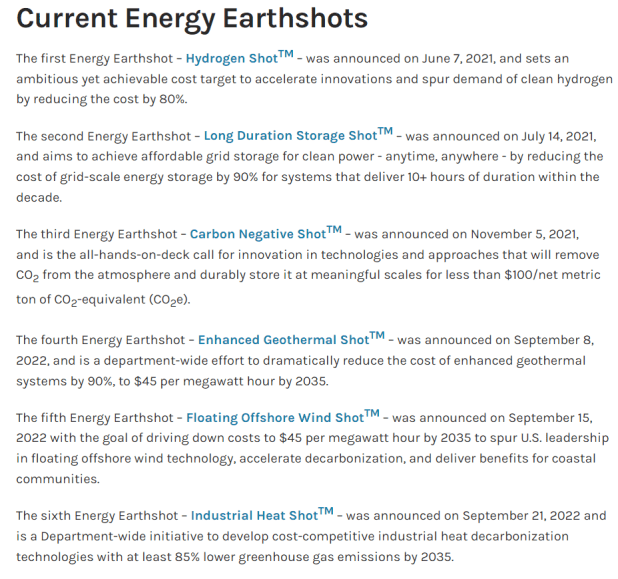 https://www.energy.gov/policy/energy-earthshots-initiative
Key Challenges in Fuel-to-Energy
Thermal Transport Processes
Nuclear Processes
Biofuel Processes
Solar Power Systems
Sustainable Transportation
Multiphase interactions

Flow regime dynamism

Flow stratification

Reacting flows, phase change 

Material behavior
Nuclear fission

Nuclear fusion 

Beams

Plasmas
Air-fuel pre-heat

Oxidation

Radiation

Refractory wear

Emissions enthalpy
Optical configuration, accumulation of heat

Removal and storage of heat (concentrated solar power)

Power block design
BETO
HFTO
VTO
Waste Heat Recovery
Sensible heat recovery

Balance-of-plant

Sequestered heat
Reduced Order Models, Experiments, V&V, Benchmarks, Materials Response, Life-Cycle, Techno-Economic Feasibility, Commercialization
Computational Design Workflows for Modular Power
Inertial flows
Powerful CAE Design Tools
High-Performance Computing Resources
Probabilistic Risk Assessment and Process Safety
Advanced Manufacturing Techniques
Process scaleup
f(T,P)
Tech
to 
Market
f(P, T)wall
Lessons Learned from Nuclear Technology
Unique Capabilities at ORNL: Molten Salt (Fluoride) Test Loop
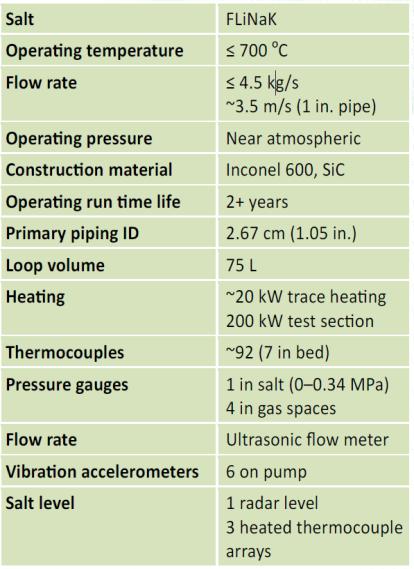 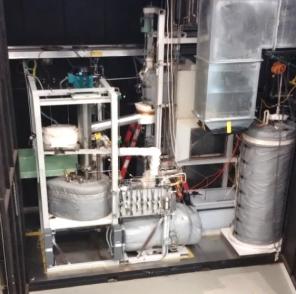 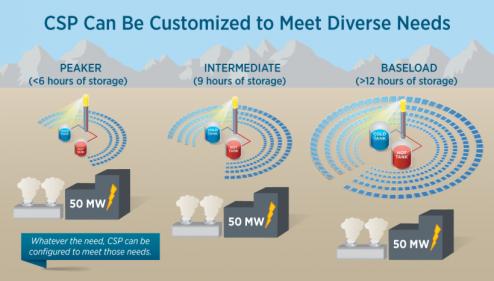 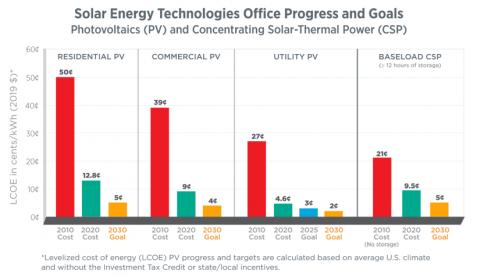 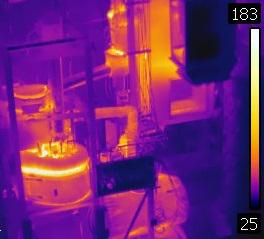 https://www.energy.gov/eere/articles/concentrating-solar-power-could-provide-flexibility-and-reliability-us-electric-grid
Yoder G. Liquid Salt Test Loop Fact Sheet. 2016.
Unique Capabilities at ORNL: Molten Salt (Chloride) Test Loop
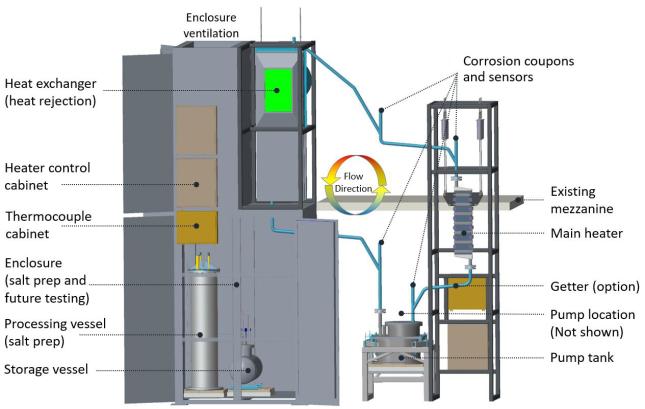 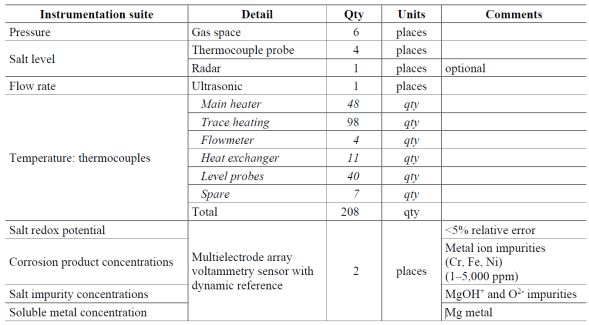 ORNL/TM-2019/1370. Facility to Alleviate Salt Technology Risks (FASTR): Preliminary Design Report with Failure Modes and Effects Analysis. Robb K, Mulligan P, Yoder G, Smith K and Massengale J. 2019.
Unique Capabilities at ORNL: Fusion Science
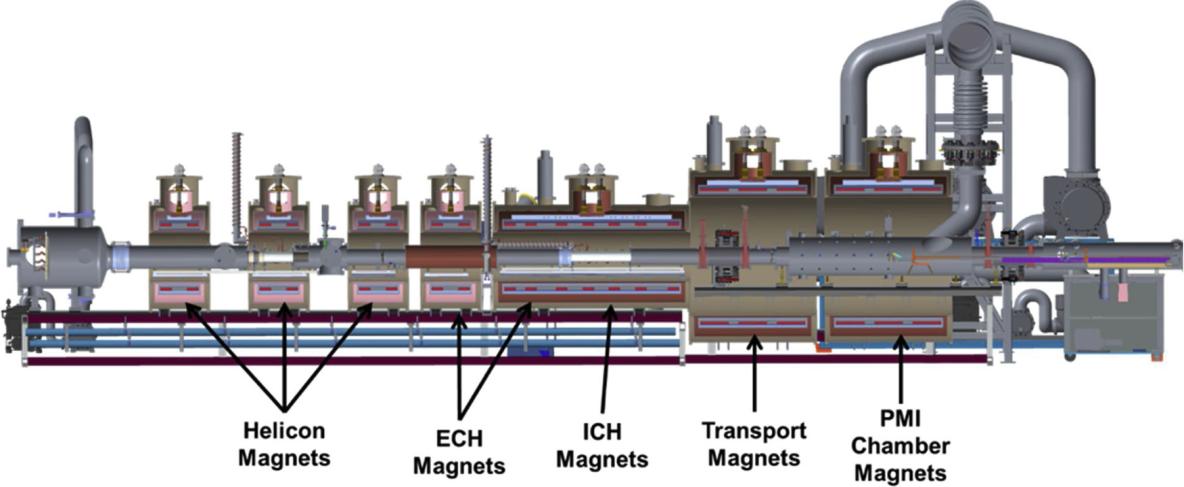 Material Plasma Exposure eXperiment (MPEX)
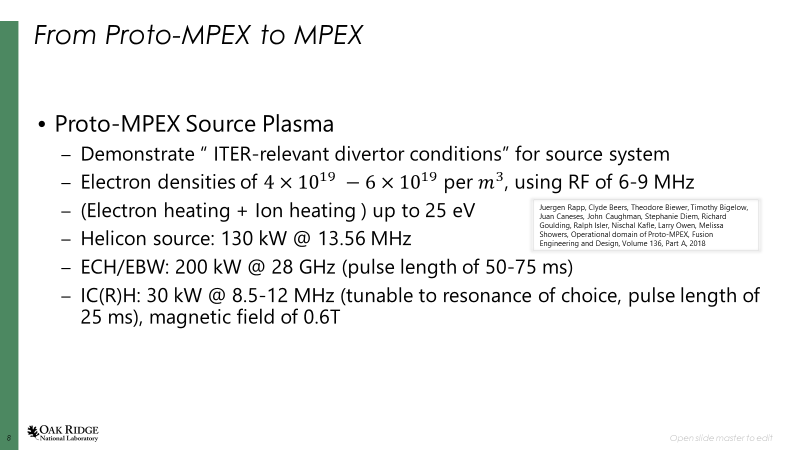 Original artwork reproduced with permission, from “Juergen Rapp, Arnold Lumsdaine, Clyde Beers, Theodore Biewer, Timothy Bigelow, Ted Boyd, Juan Caneses, John Caughman, Robert Duckworth, Richard Goulding, William Hicks, Cornwall Lau, Pawel Piotrowicz, David West, Dennis Youchison, The Material Plasma Exposure eXperiment: Mission and conceptual design, Fusion Engineering and Design, Volume 156, 2020, 111586, ISSN 0920-3796”.
Thermal Efficiency Improvements1. Direct-Contact Heat Exchanger for Low-Temperature Waste Heat Recovery
Immiscible Water-Refrigerant Mixture
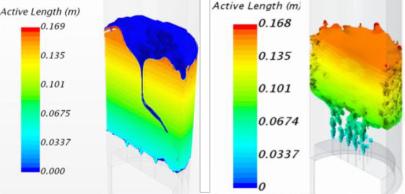 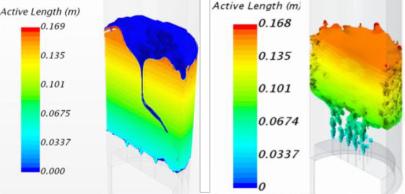 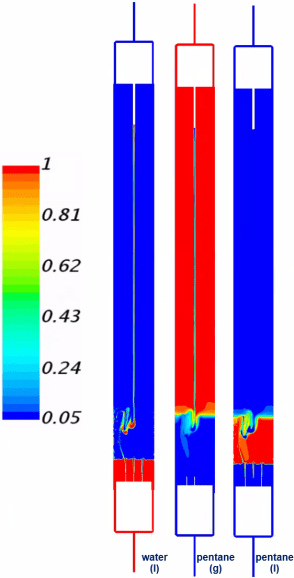 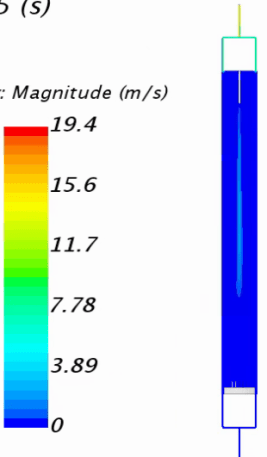 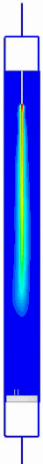 Volume
Fraction
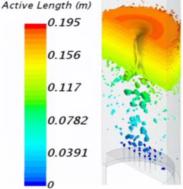 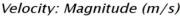 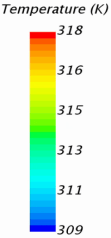 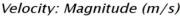 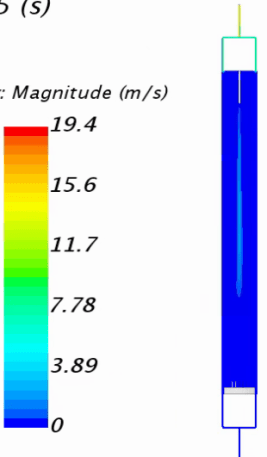 Volume
Fraction
Of Pentane(l)
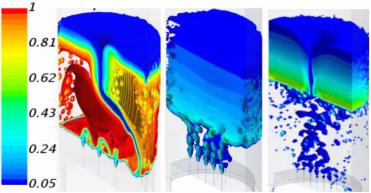 7-nozzle        19-nozzle	 36-nozzle
Multiphysics Model Development
Multiphysics Model Validation
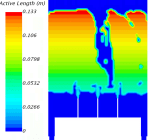 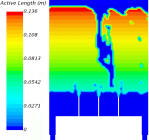 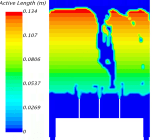 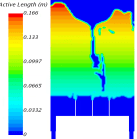 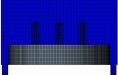 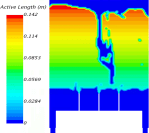 1.3x COARSE
7-nozzle Sparger:

Sensitivity 
of predicted
active heights
to global mesh
refinement
BASE MESH
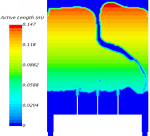 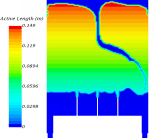 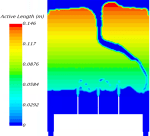 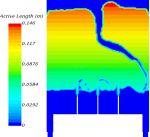 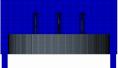 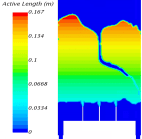 BASE MESH
1.3x FINE
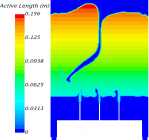 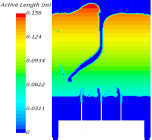 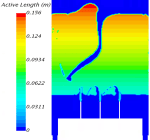 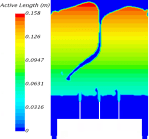 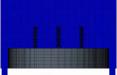 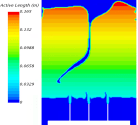 Measured value ~ 16.75 cm
Prediction of Steady Operation
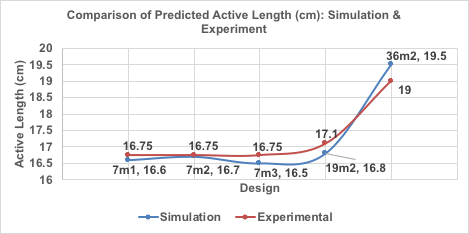 Water
Jet
Pentane(l)
Validated Model to New Design
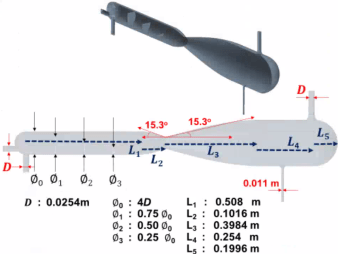 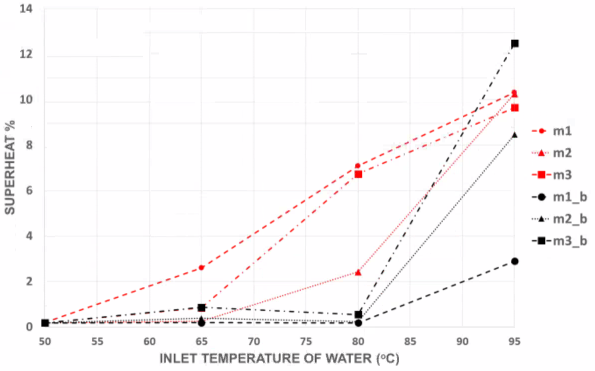 [Speaker Notes: Best-case energy savings: 251M BTU per year for simulated design
Practical design would save 25.1 BBTU per year, or roughly the consumption of 500 tonnes of kerosene]
Thermal Efficiency Improvements2. Additively Manufactured Ceramics for High-Temperature Gas-to-Gas Operations
High-Temperature Composite Heat Exchangers
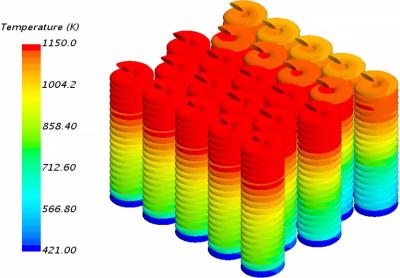 Shell-Side 
Mass Inflow 		0.265 kg/s
Inlet Temperature	1150.0 K

Tube-Side 
Mass Inflow		0.2735 kg/s (total)
Inlet Temperature 	421 K

Simulated rate of heat transfer to tube-side (cold fluid): 2.2 kW
Fluid Profile
Ceramic Coils
ΔP (1 tube) < 0.3 psi
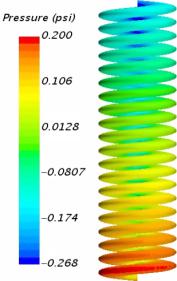 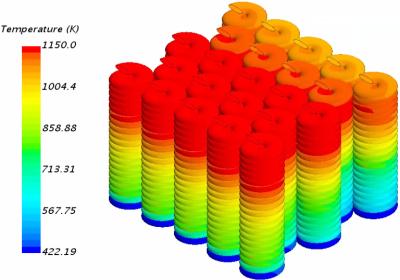 55M cells
(tube array)
High-Temperature Composite Heat Exchangers
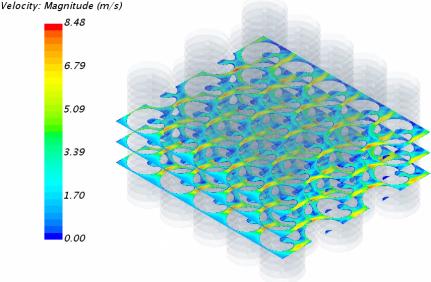 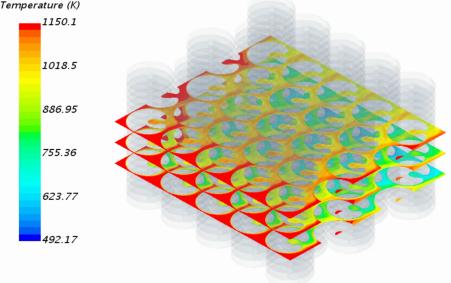 Consistency in flow – plume length, span-wise temperature, pressure

No stagnation of flow near “walls”

ΔP ~ 0.03 psi
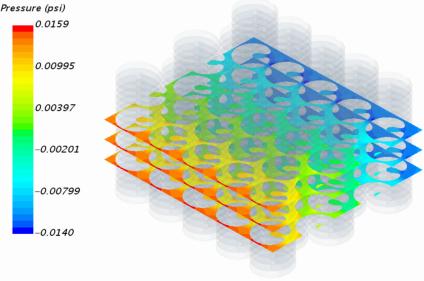 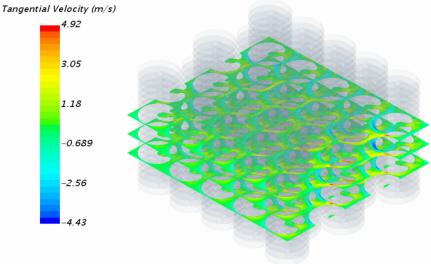 High-Temperature Composite Heat Exchangers
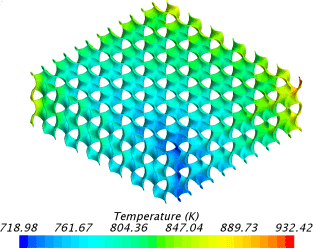 Thermal Map: Power Density and Pressure Drop
Thermal Map: Specific Power Density and Wall Thickness
15520 W/in.
2379 W/π
3pi, 0.075”
2pi, 0.05”
2644 W/π
4920 W/in.
2pi, 0.075”
CFD-informed FEA Predictions
Thermomechanical Summary
Developing the Gyroid
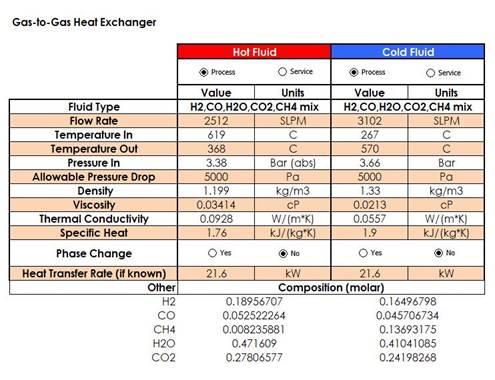 (Colorado School of Mines)
NECTAR Design
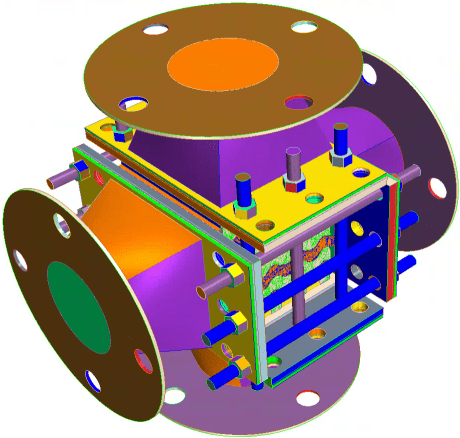 Cold
Flow
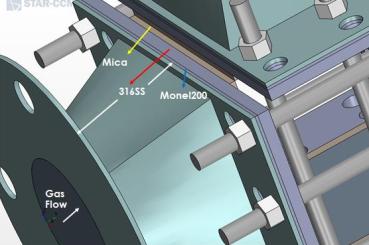 Shell-Side (Hot Fluid)
Flow Rate 		            0.04502 kg/s
Inlet Temperature 	            619 C (892.16 K)

Tube-Side (Cold Fluid)
Mass Inflow		             0.034668 kg/s (total)
Inlet Temperature 	             267 C (540.16 K)
Hot
Flow
CAD to Realization
Cold
Flow 
OUT
Printed at ORNL Manufacturing 
Demonstration Facility
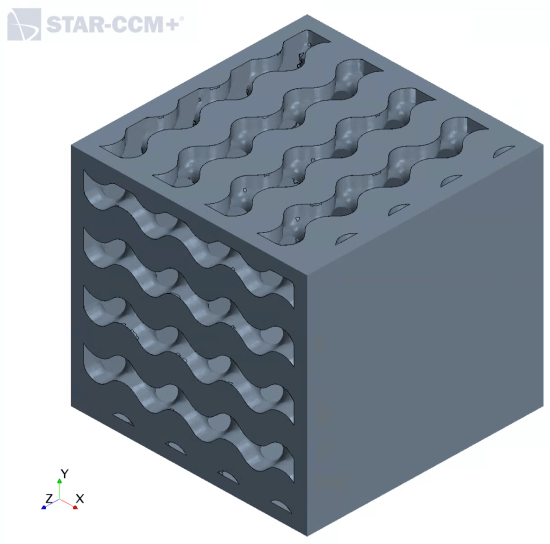 Closed to 
Both Fluids
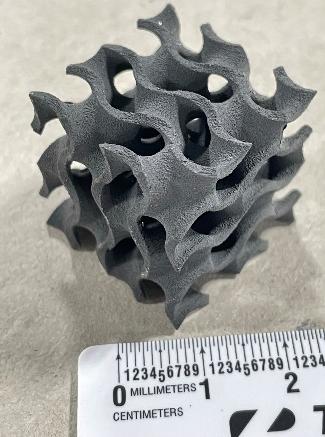 Hot
Flow 
OUT
Cold
Flow 
IN
Closed to 
Both Fluids
Hot
Flow 
IN
Gas to Gas HX: Flow Volumes
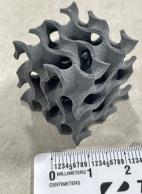 OUT
OUT
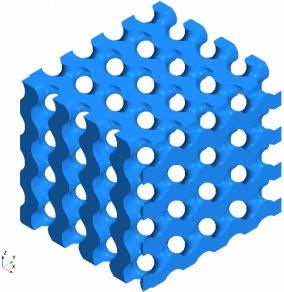 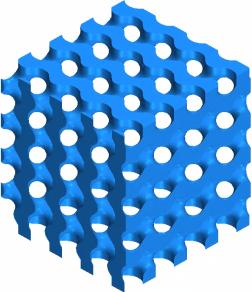 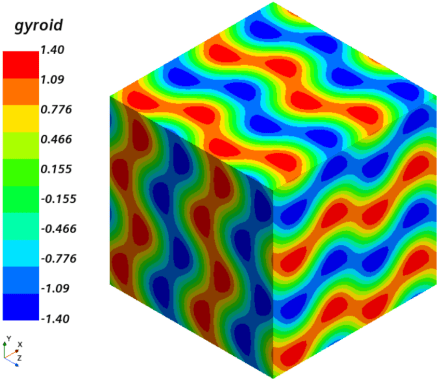 IN
IN
COLD
FLUID
HOT
FLUID
High-Temperature Composite Heat Exchangers
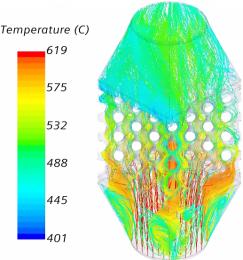 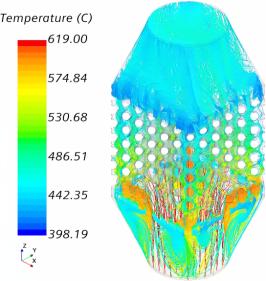 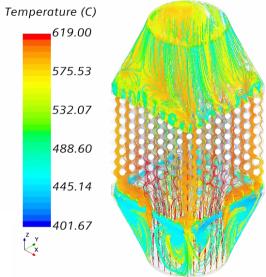 2pi, 0.05”
4pi, 0.05”
3pi, 0.05”
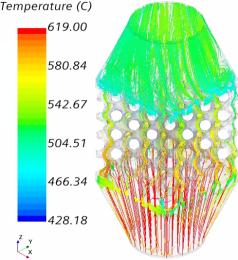 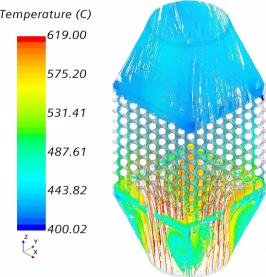 4pi, 0.1”
2pi, 0.1”
High-Temperature Composite Heat Exchangers
3pi, 0.05”
2pi, 0.1”
2pi, 0.1”
3pi, 0.05”
4pi, 0.05”
4pi, 0.05”
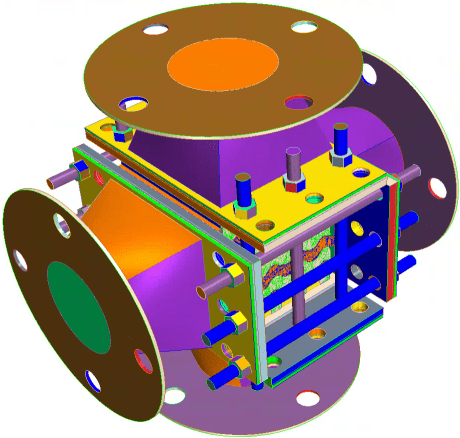 2pi, 0.05”
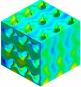 2pi, 0.05”
4pi, 0.1”
4pi, 0.1”
4pi, 0.1”
3pi, 0.05”
3pi, 0.05”
2pi, 0.1”
2pi, 0.1”
4pi, 0.1”
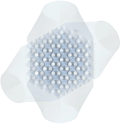 2pi, 0.05”
2pi, 0.05”
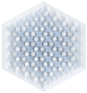 4pi, 0.05”
4pi, 0.05”
Ongoing Research
Heat exchangers w/ invertible Leidenfrost dynamics (ARPA-e CREATE)
Micro-HTGR in PCC conditions (NEUP)
Cymatic fluid dynamics 
Pumped storage hydro power (WPTO HydroWIRES)
Tandem wind-tidal-wave energy capture ORBs for offshore marine power (WPTO Marine Energy Seedlings)
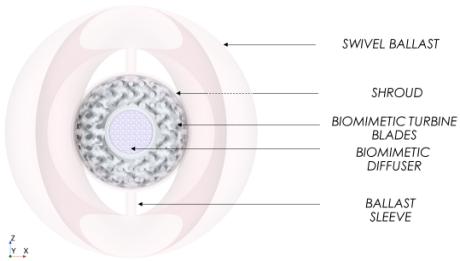 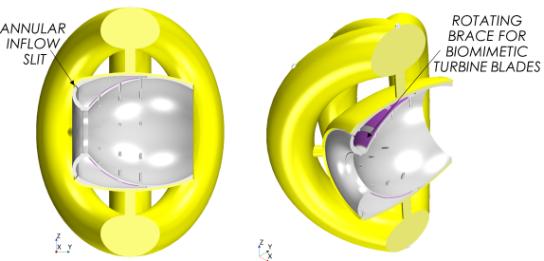 Support from Wayne and Gayle Laufer Endowment
Nuclear Energy | SMR | Lower Plenum
Concept							Thermal Design
Westinghouse Nuclear – Small Modular Reactor (WSMR)

Based on the AP-1000 design (1100 MWe)
Advanced passive safety features
Cool operation w/o human intervention or AC power for 7 days
Design life: 60 years
Integral pressurizer unit
Integral annular steam-generator unit
Total site area ~ 15 acres
Rail, truck, or barge shippable
Underground containment
Containment cooling via evaporation, condensation, gravity
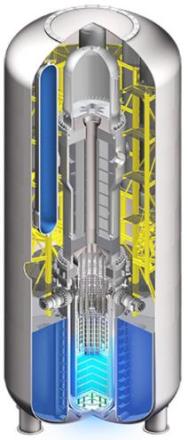 Reactor core thermal output: 800 MW
Active fuel length: 8 ft (~2.4 m)
Less than 5% enriched UO2 fuel
17x17 robust fuel assemblies (RFAs) 
89 fuel assemblies
37 internal CRDMs
100,000 gpm coolant flow rate
8 reactor coolant pumps (RCPs)
3.5 m ∅ reactor pressure vessel (RPV)
24.1 m height RPV

Secondary side heat to 225 MWe
Image Courtesy: Westinghouse. ©2020 Westinghouse Electric Company LLC. All rights reserved.
Nuclear Energy | SMR | Lower Plenum
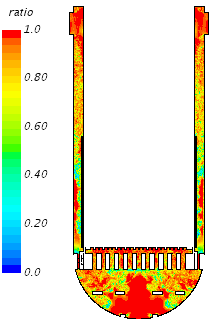 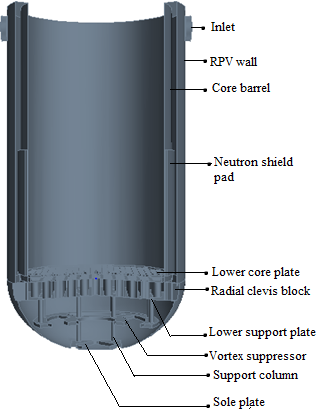 Nuclear Energy | SMR | Lower Plenum
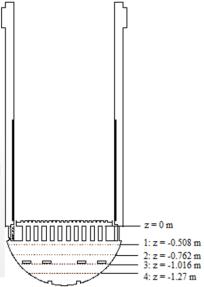 1.










2.
3.










4.
Nuclear Energy | SMR | Lower Plenum
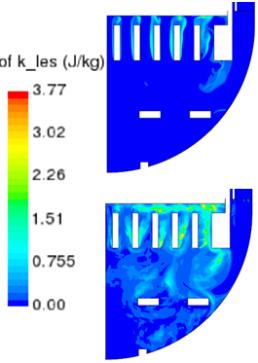 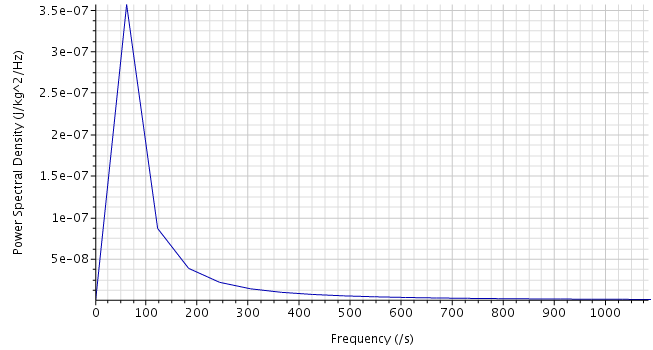 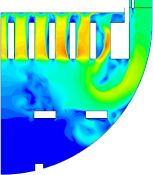 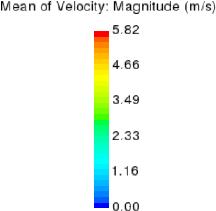 TKE (J/kg)
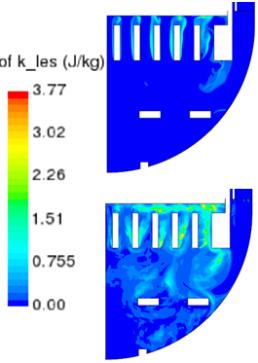 RST



LES
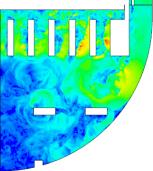 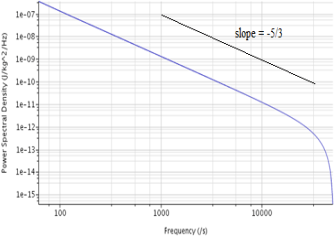 Cut-off Frequency
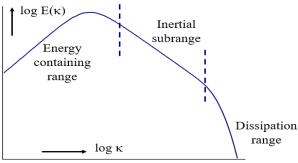 LES successful in capturing sub-range of spatial frequencies corresponding to inertial forces in turbulent flow
Nuclear Energy | SMR | Pressurizer Design
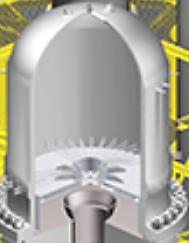 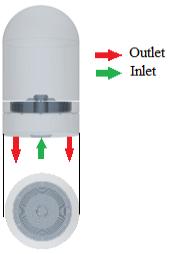 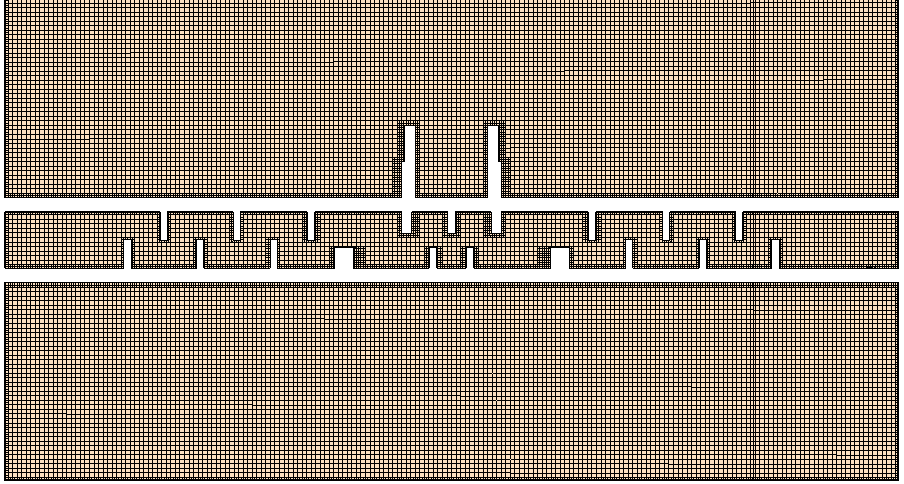 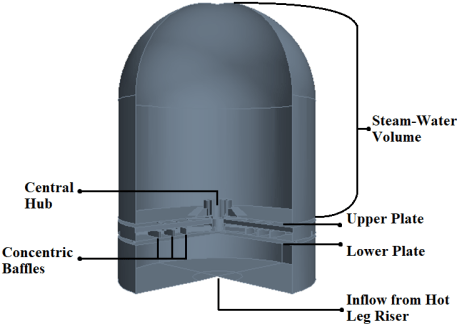 10,278,437 hexahedral cells
Image Courtesy: Westinghouse. ©2020 Westinghouse Electric Company LLC. All rights reserved.
Nuclear Energy | SMR | Prediction of Steam Quality
Design Data
9,188 tubes
60% steam quality – secondary side


Simulation Data
Primary Side Flow:
12 m/s into upper tube sheet
@ 605 K, 15.5 MPa;

Secondary Side Flow:
5.5 MPa
T_sat = 543.3 K

VOF Boiling (Rohsenow) modelRST model used to simulate turbulent flow
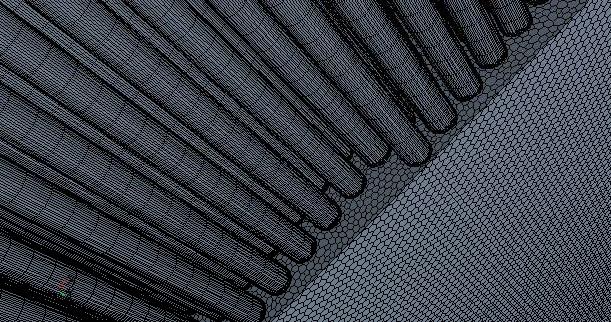 Tube Side: 198.5M cells

Shell Side: 93.5M cells

30o sector of steam generator
Nuclear Energy | SMR | Predicting Flow Under Pressurizer
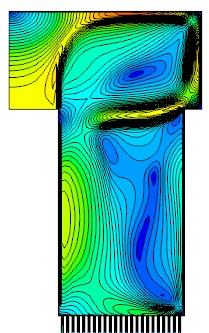 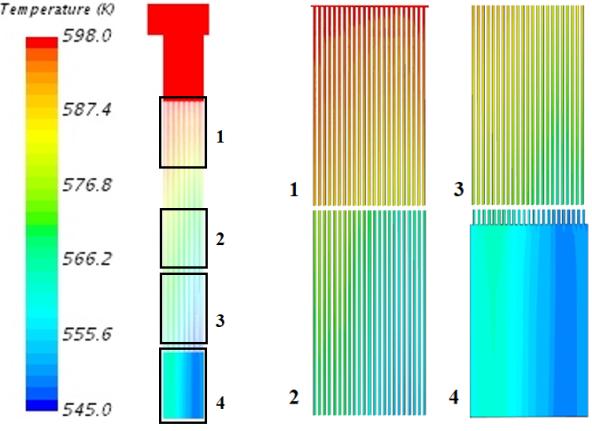 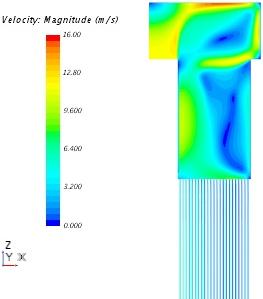 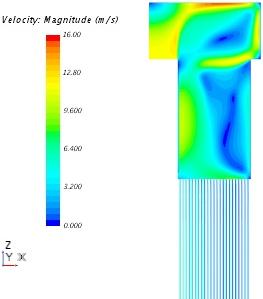 Nuclear Energy | SMR | Prediction of Steam Quality
Profiles on Tube-Side Walls
Profiles on Shell-Side Symmetry Plane
100 kg/s, 500 K @ Inlet
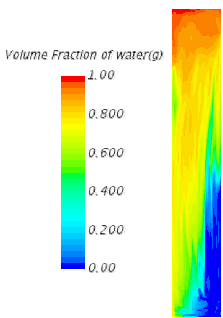 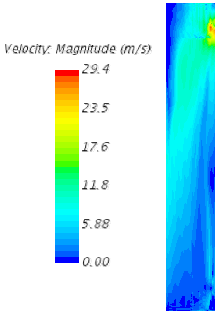 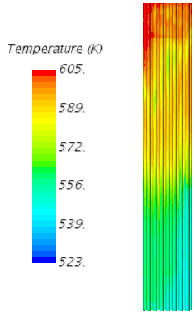 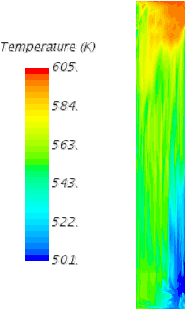 90  Sector

Outlet averaged quality: ~87%
Nuclear Energy | SMR | Prediction of Steam Quality
Profiles on Shell-Side Symmetry Plane
500 kg/s, 500 K @ Inlet
Profiles on Tube-Side Walls
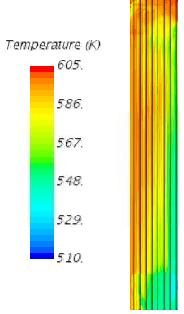 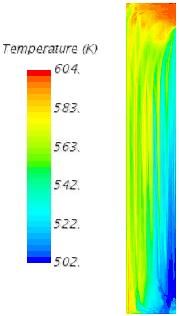 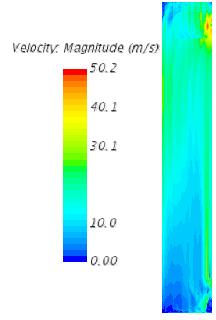 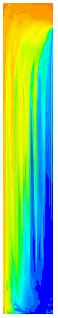 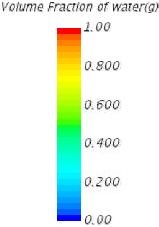 90  Sector

Outlet averaged quality: ~67%
Acknowledgements
Wayne and Gayle Laufer Endowment
Missouri University of Science & Technology

Nuclear Energy and Fuel Cycle Division, ORNL
Fusion Energy Division, ORNL
Compute and Data Environment for Sciences (CADES), ORNL
USDOE Funding (NE, EERE, WPTO, ARPA-e)
Thank you!
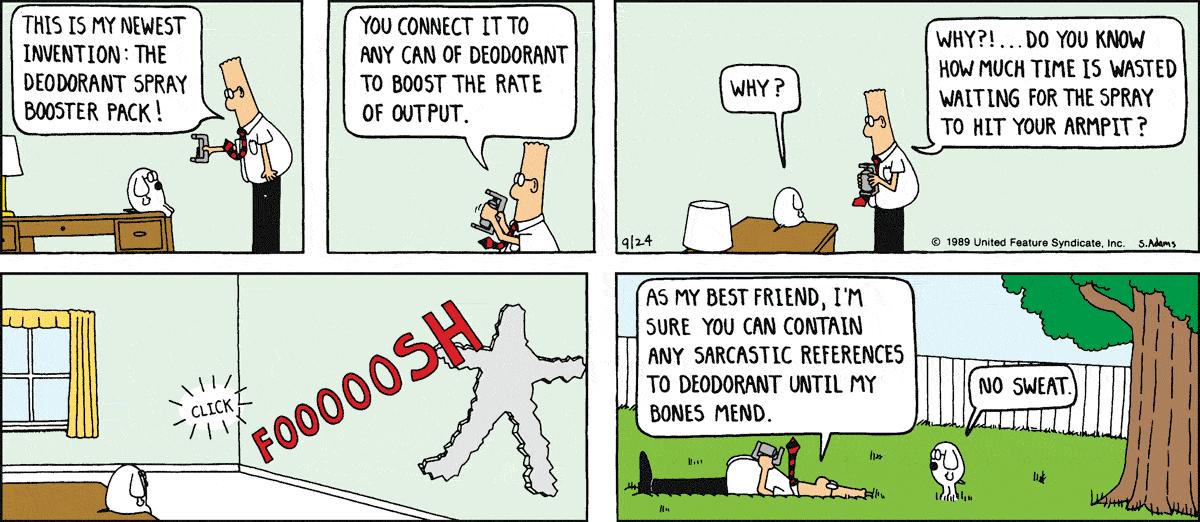 https://dilbert.com/strip/1989-09-24